Уголок по театрализованной деятельности
МДОУ № 237
Группа  №2
Воспитатели: Обряднова Т.Ф.
Хухарева О.Г.
Музыкальный уголок
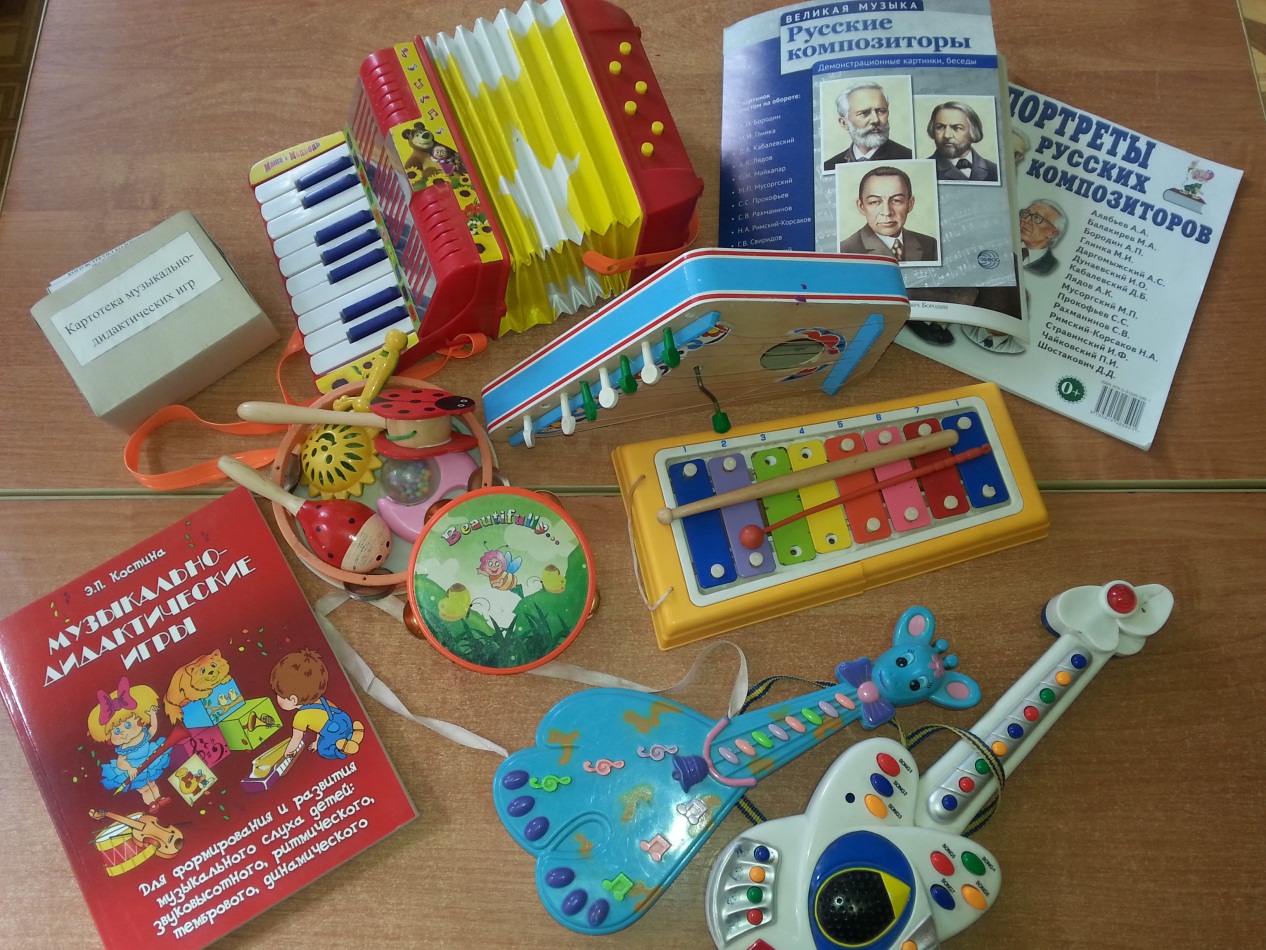 2
Виды театра:Настольный театр
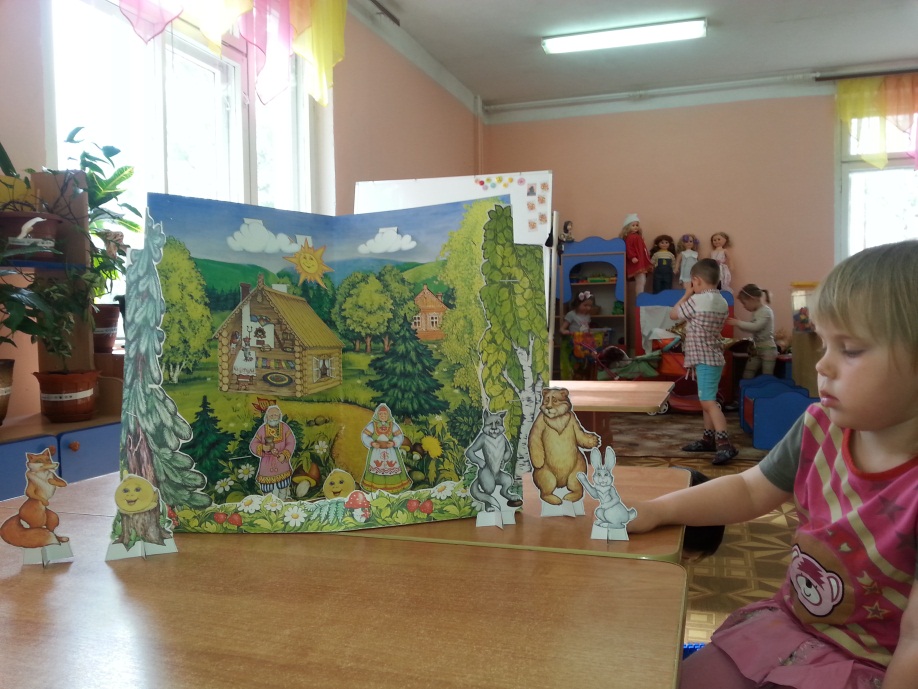 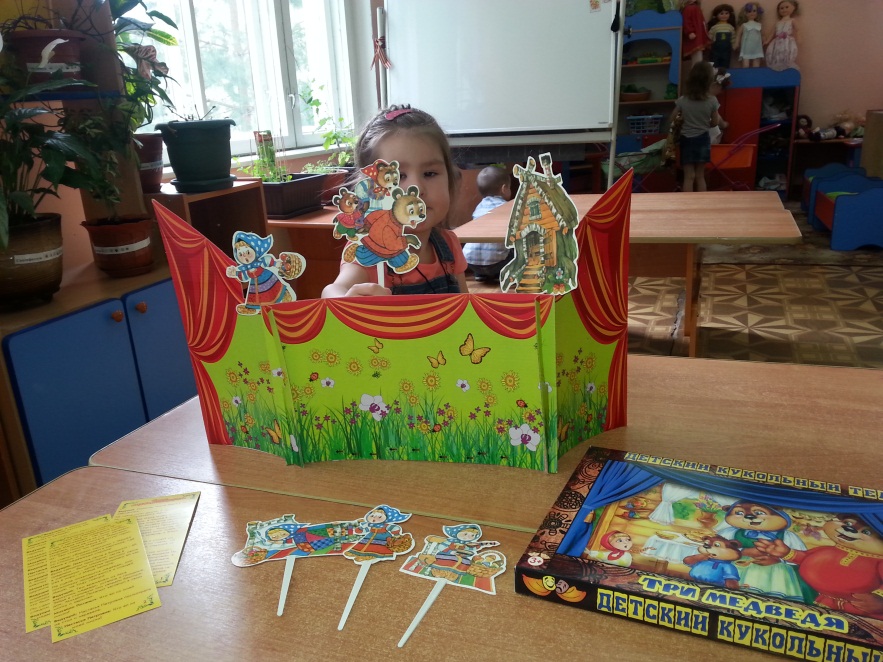 3
Математический театр
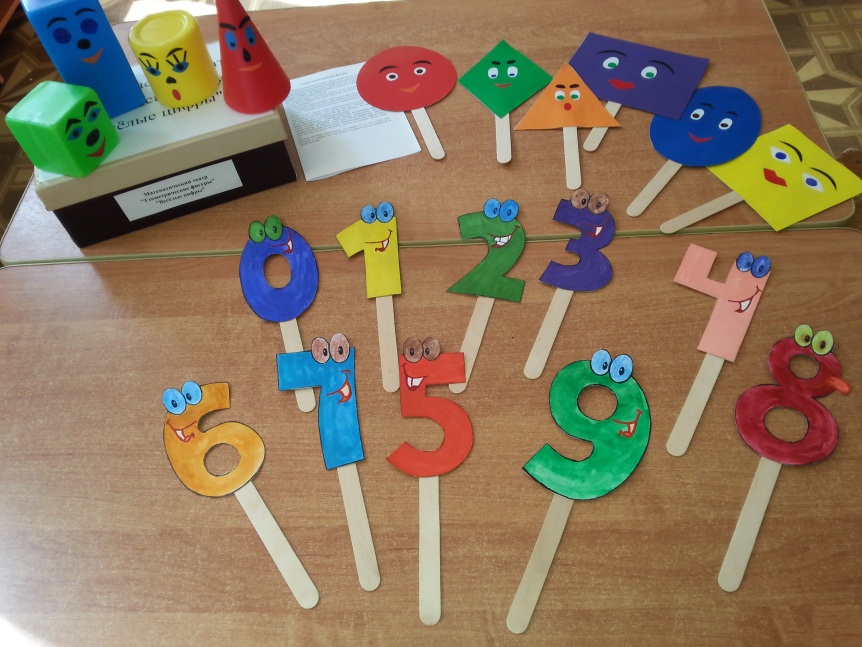 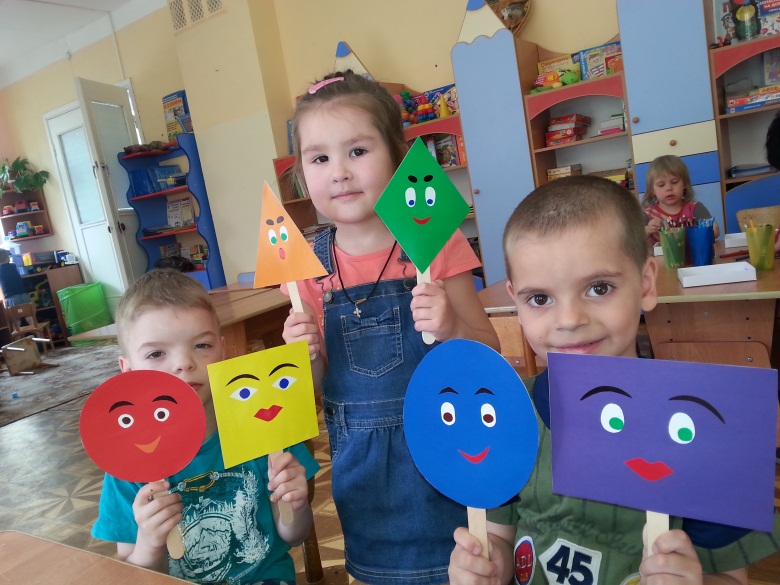 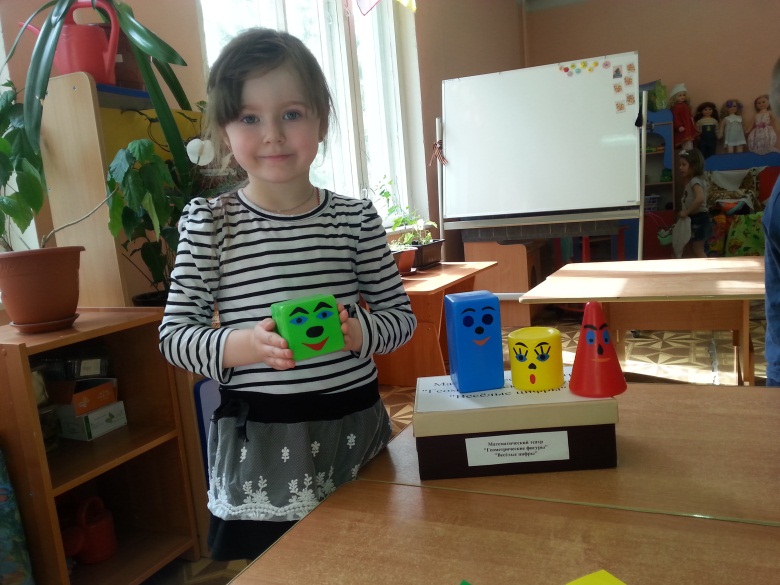 4
Пальчиковый театр
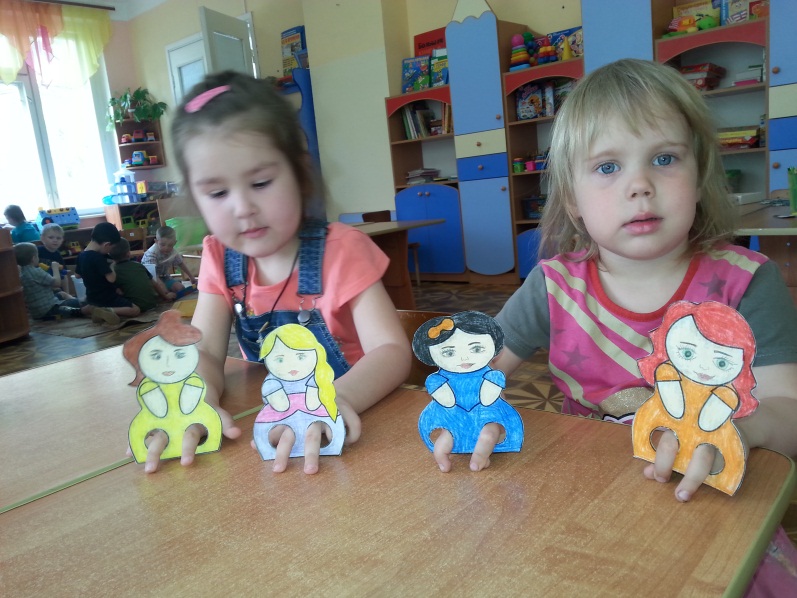 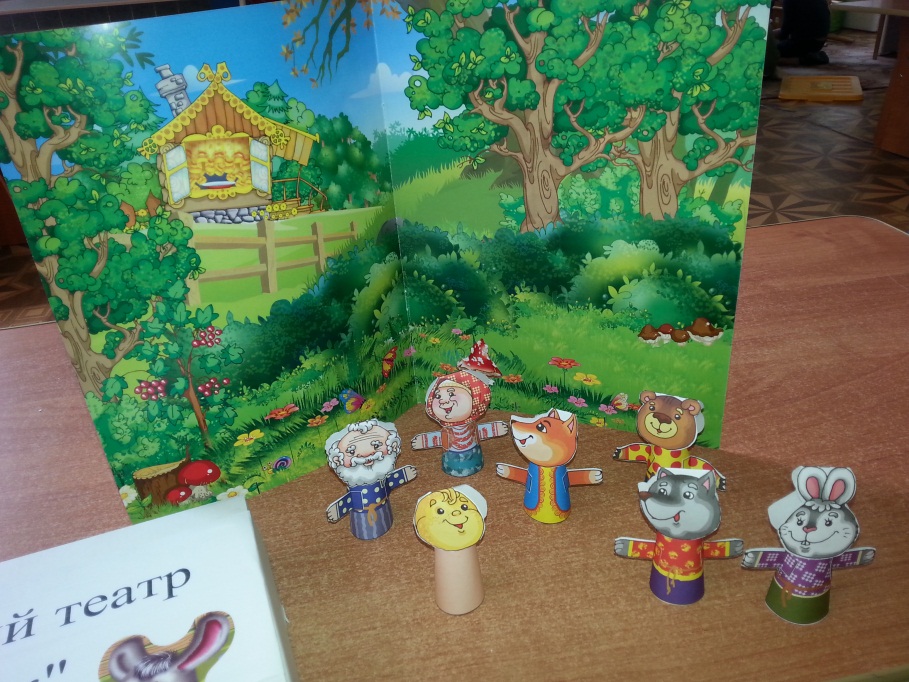 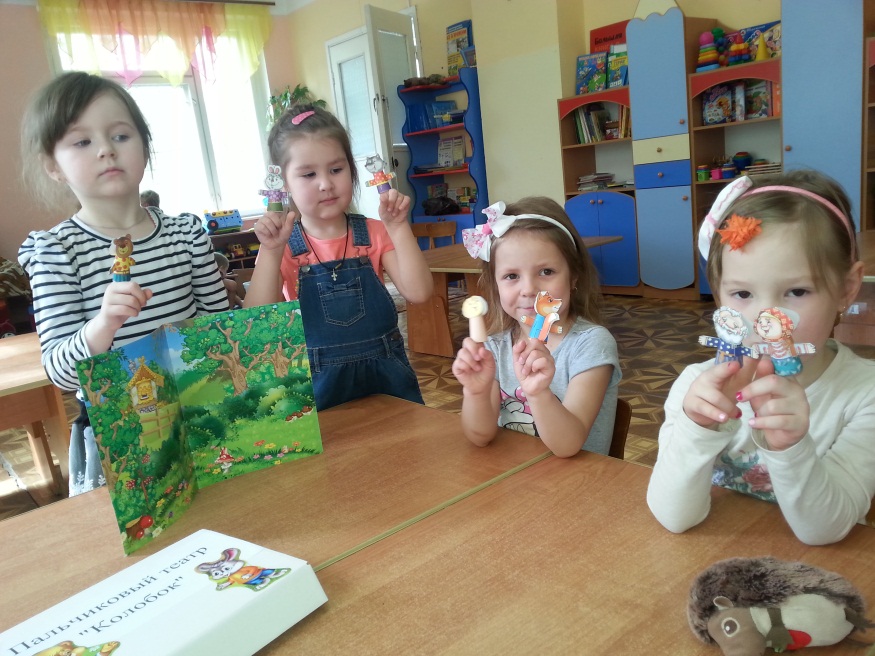 5
Театр ложек
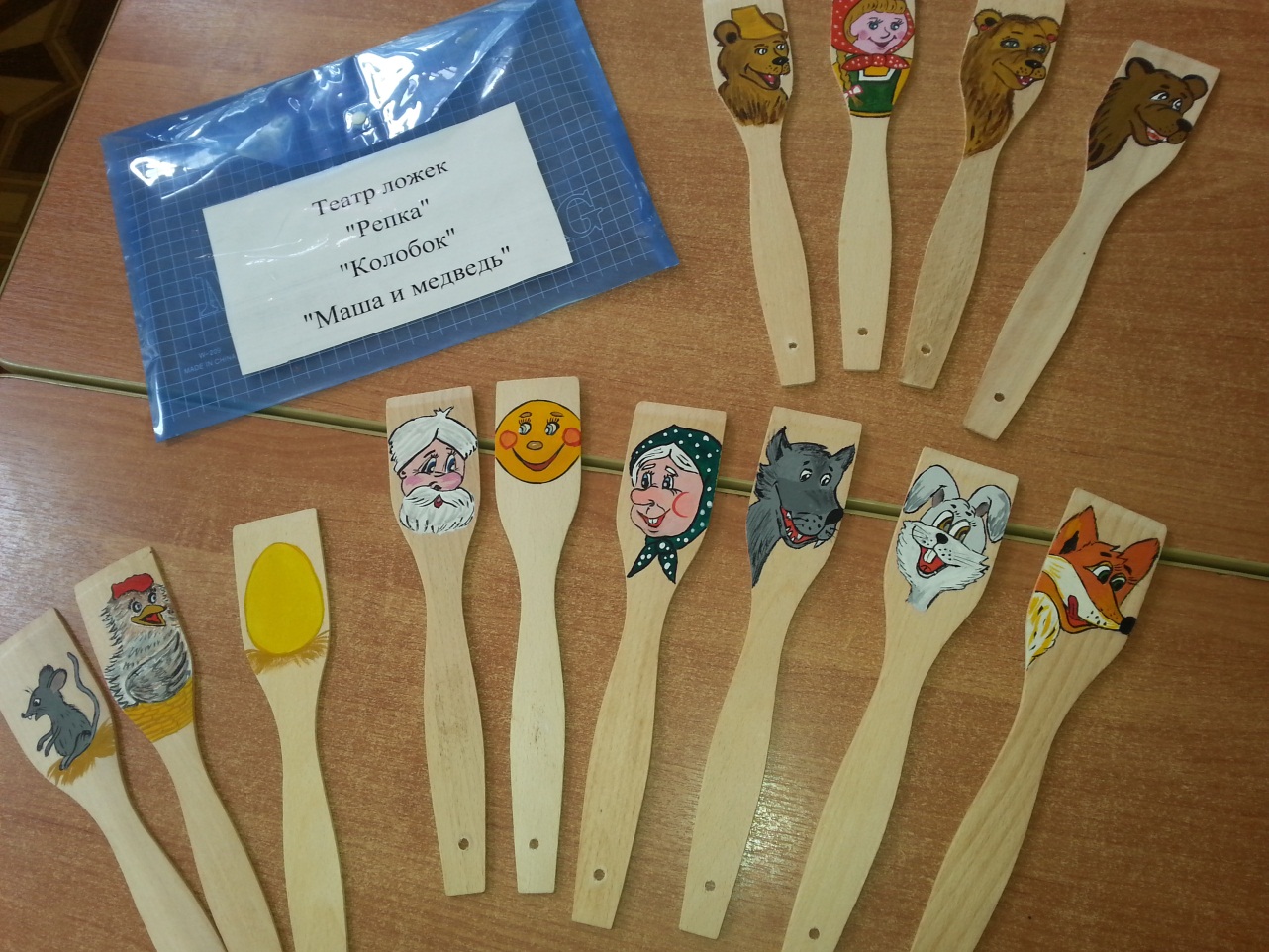 6
Теневой театр
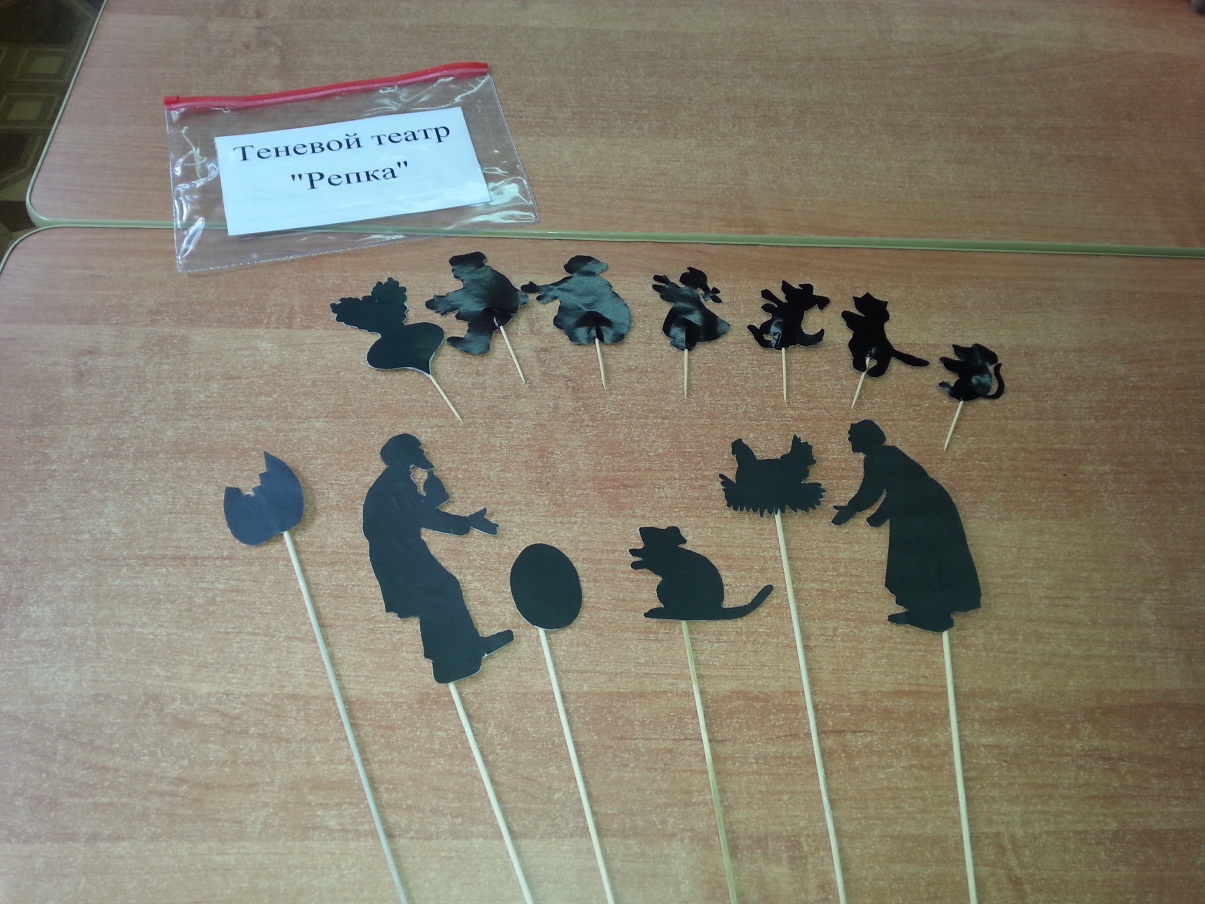 7
Театр «Петрушки»
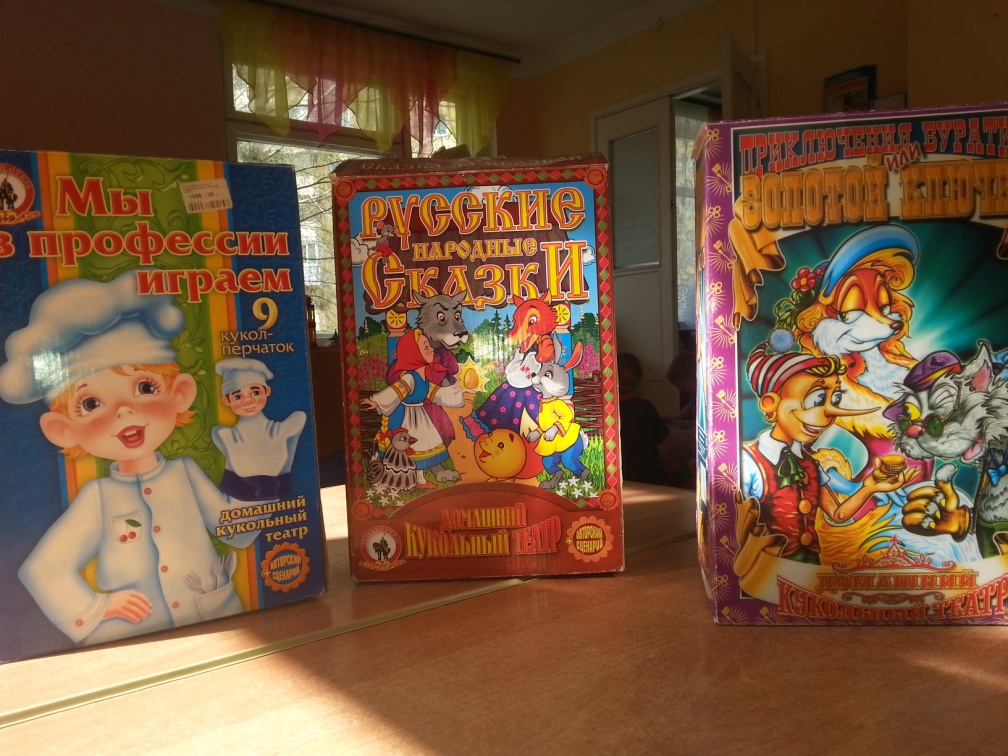 8
Плоскостной театр
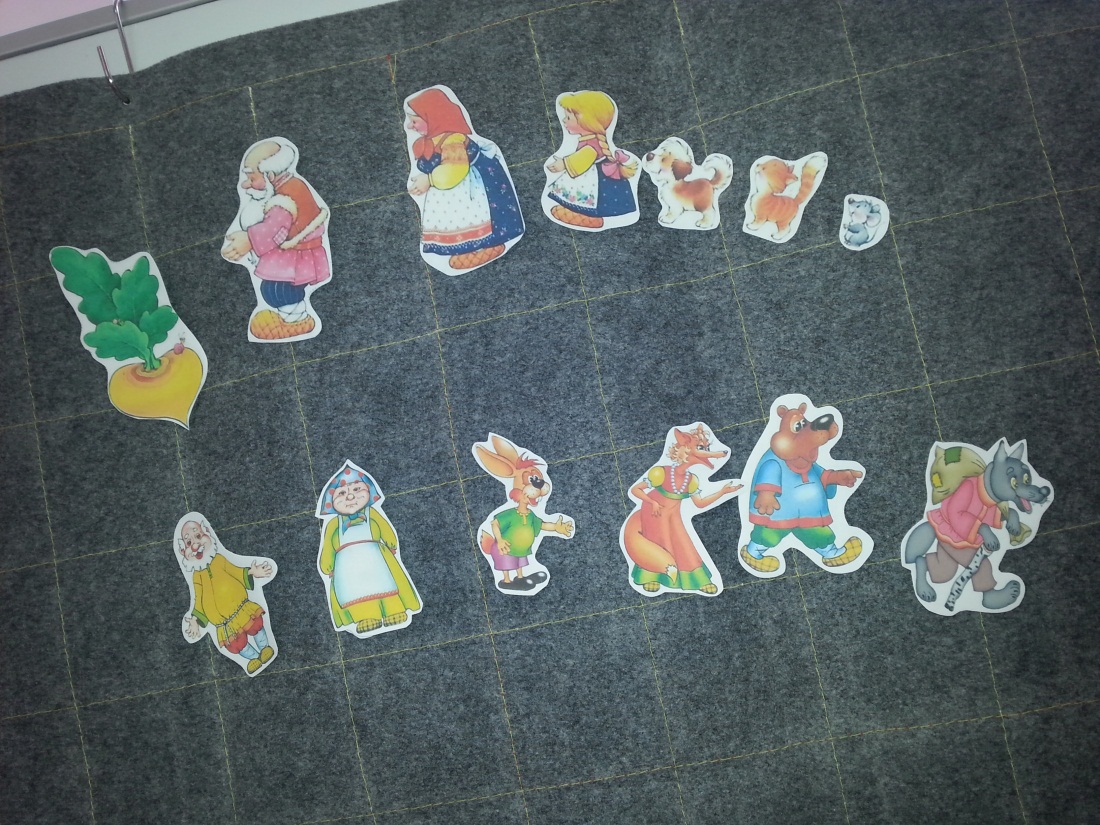 9
Атрибуты и костюмы
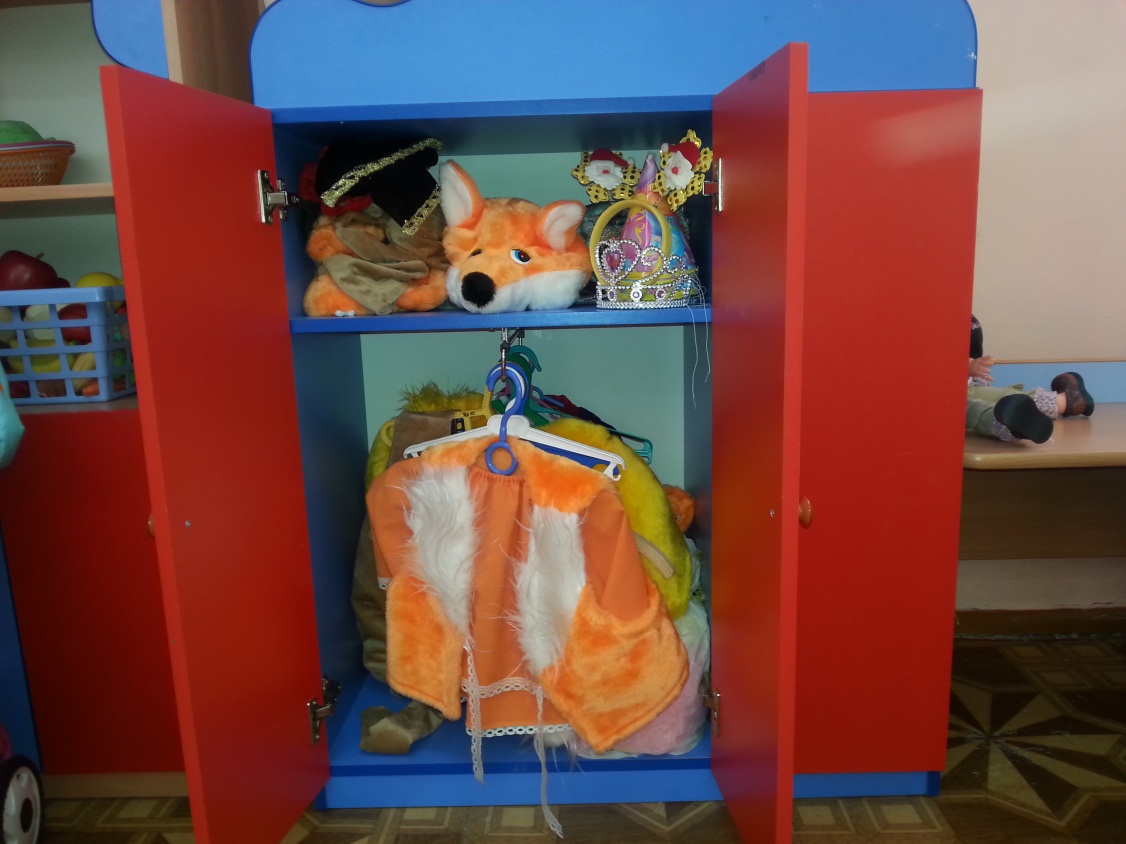 10
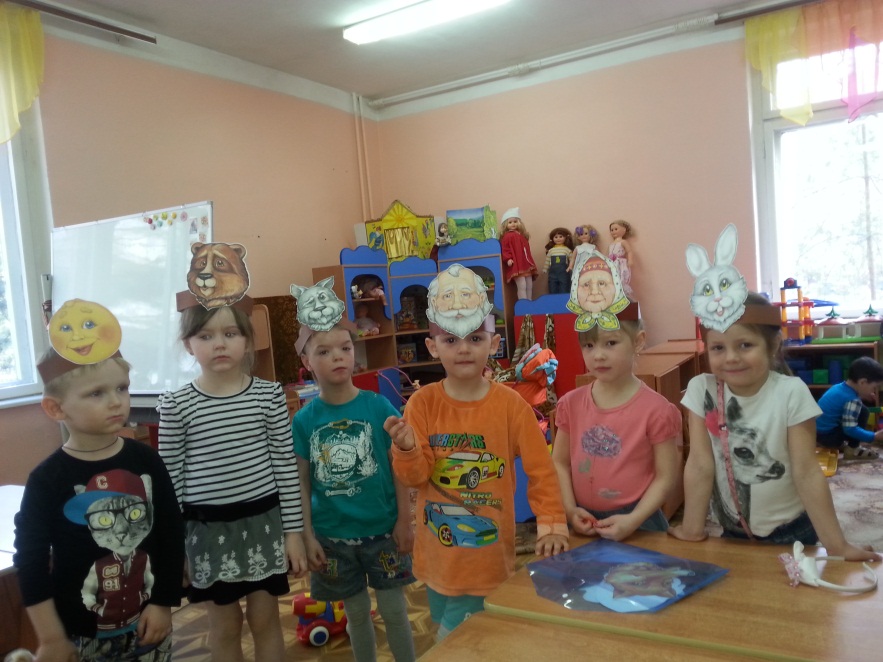 Маски
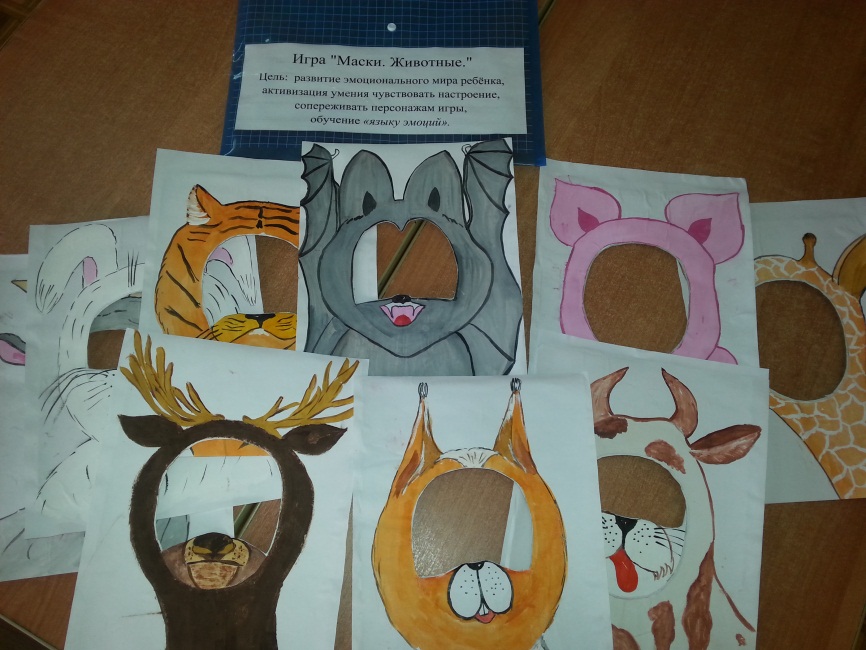 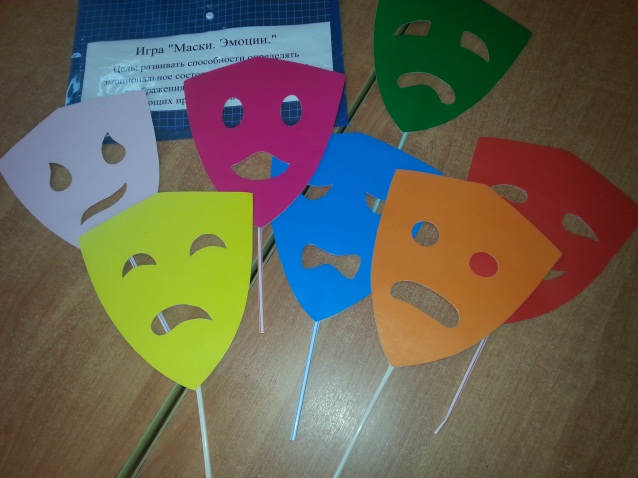 11
Картотеки и литература
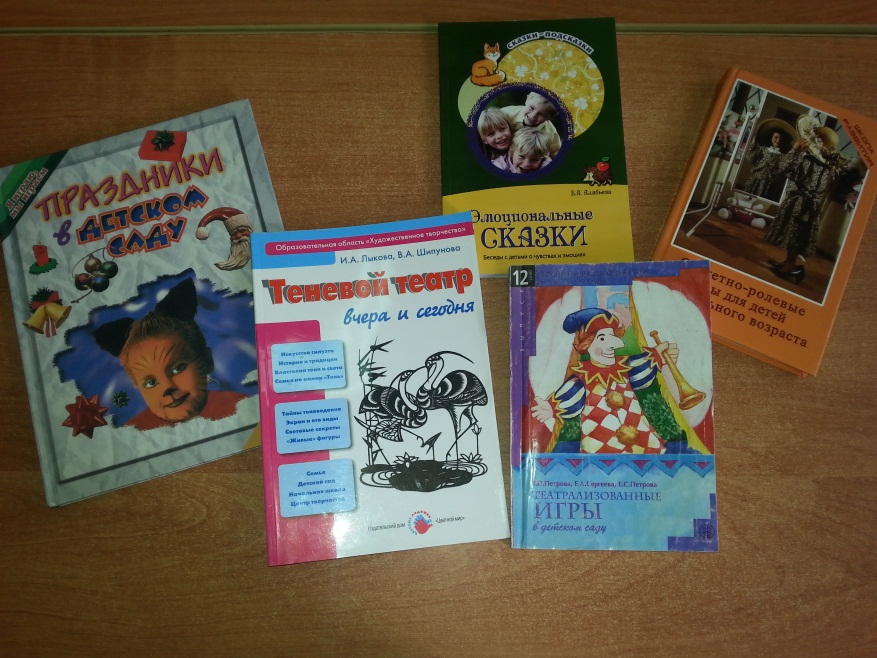 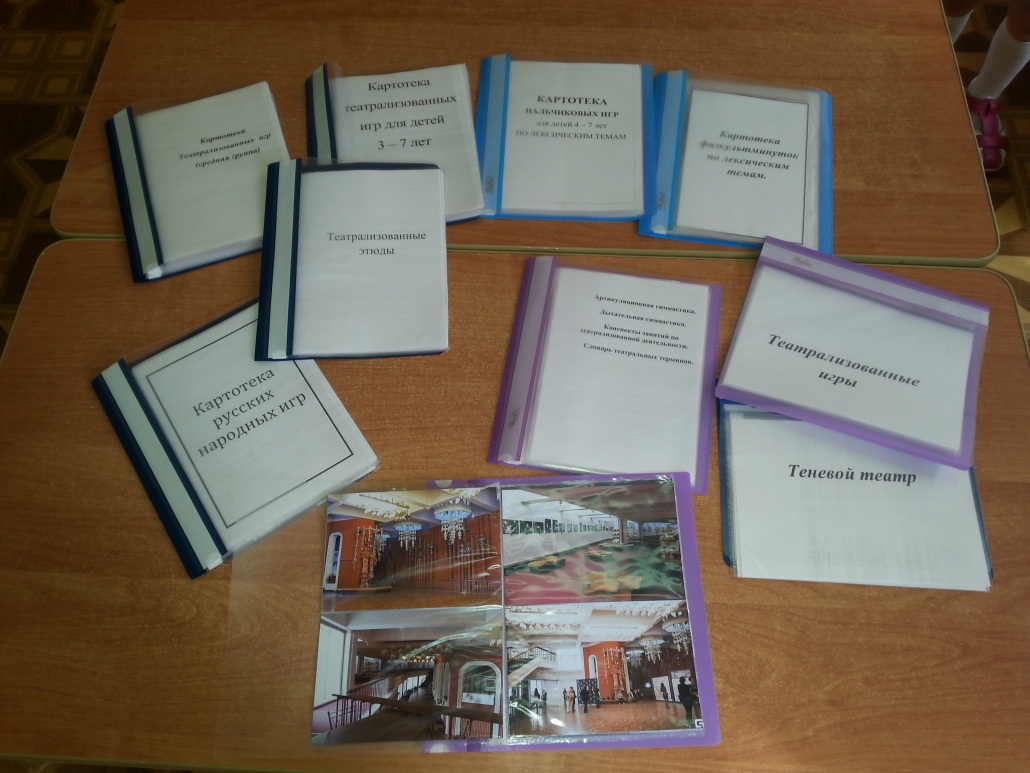 12
Работа с родителями
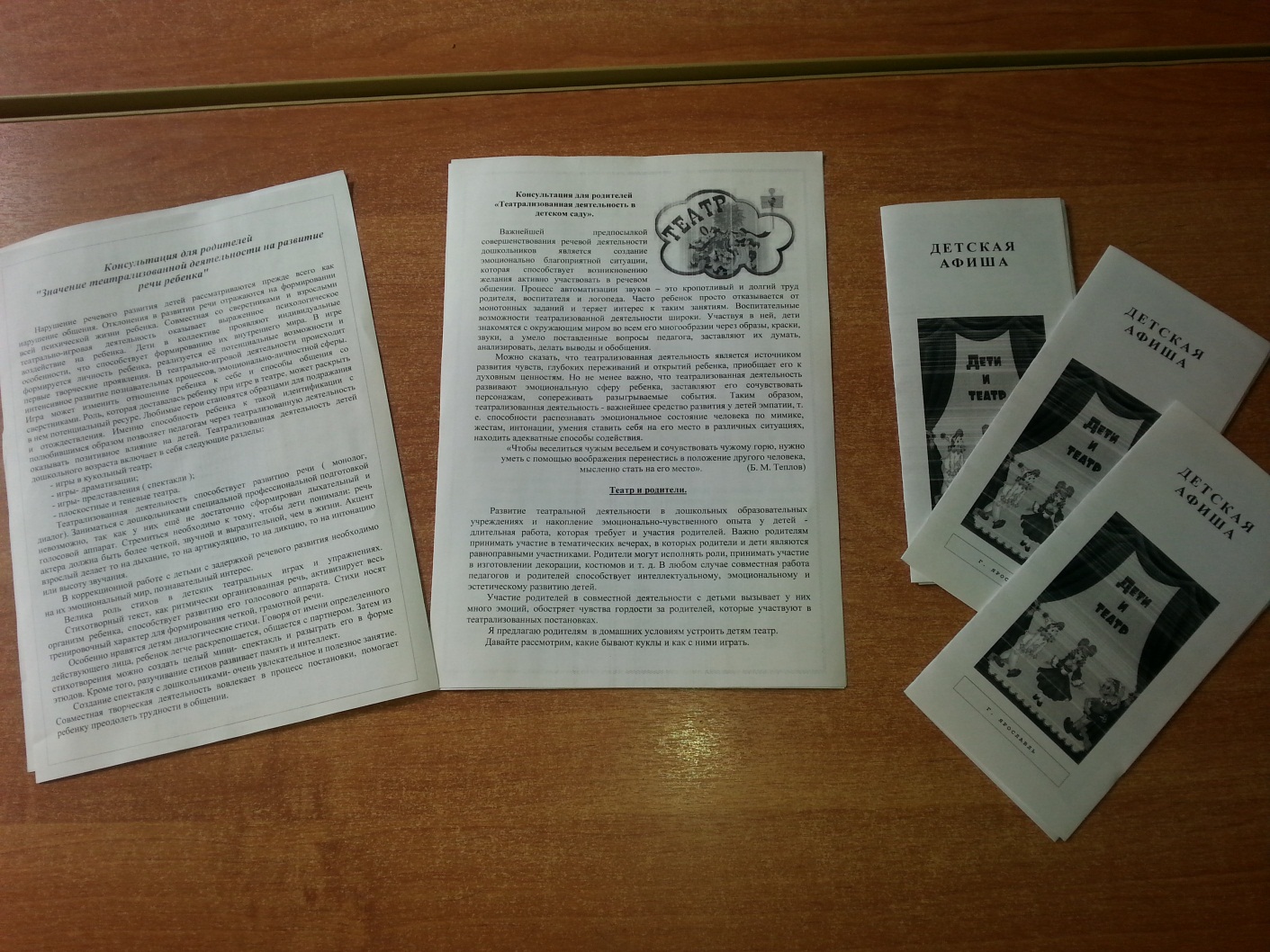 13
Вебинар на тему:Приёмы использования театрализованной деятельности дошкольников в условиях реализации ФГОС ДО
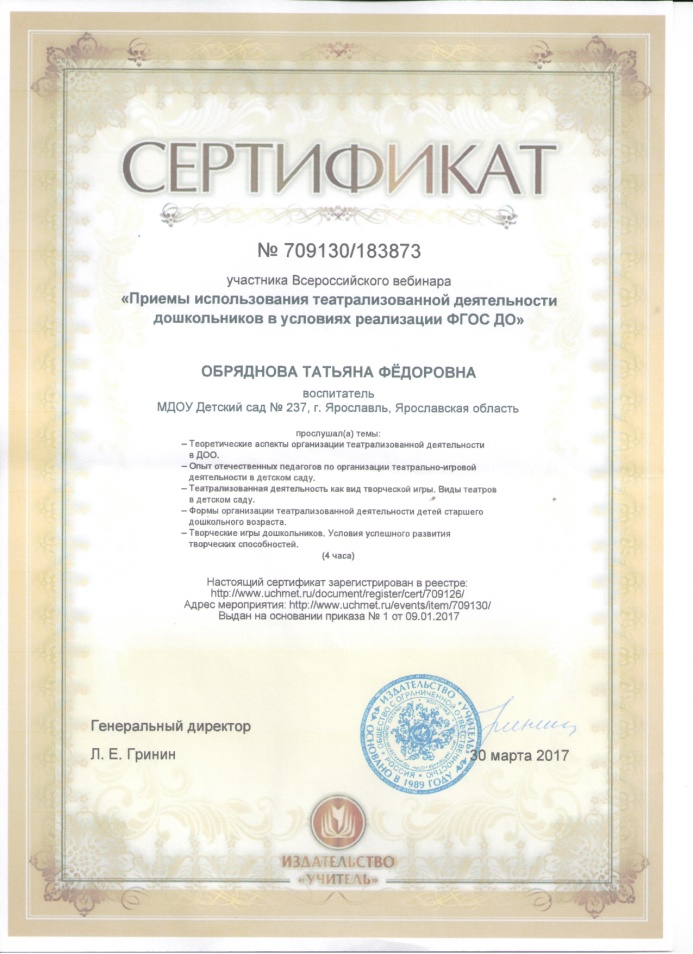 14
Проект «Театр и дети»
15
Спасибо за внимание
16